Fra bekymring til handling​
En fagdag om vold, seksuelle overgrep og samtaler med barn og unge
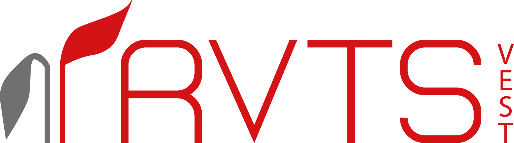 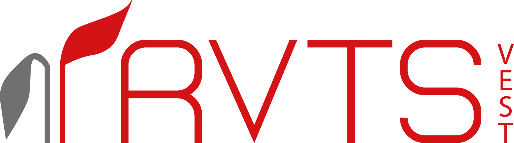 [Speaker Notes: Si: Aller først i dag ønsker vi å vise en liten film som setter fokus på dagens tema. ​
​
Spill av filmen om Ella. ​ Lenke: https://player.vimeo.com/video/384502640?h=8125a5258a&dnt=1&app_id=122963]
Presenter teamet
Sett inn bilde/ presenter medlemmer i ditt konsultasjonsteam
[Speaker Notes: Legg gjerne inn informasjon /bilde av deg/dere og konsultasjonsteamet, bilde av kommunen, eller lignende.​
Presenter deg/dere og konsultasjonsteamet.  ​]
Plan for dagen
Hva er vold?​
Hva er seksuelle overgrep?​
Konsekvenser av vold og overgrep​

Lunsj​

Den viktige samtalen​
Øving - snakkesimulator​
Oppsummering og avslutning
[Speaker Notes: Presenter plan for dager og opplys om når og at det vil bli pauser.​]
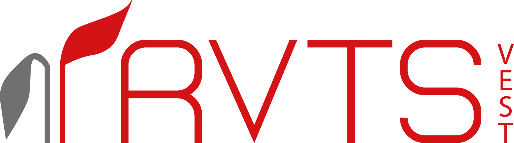 [Speaker Notes: Si: ​ Årlig utsettes mange barn og unge for vold og seksuelle overgrep. Slike livshendelser kan være svært ødeleggende for barns utvikling og senere fungering, og er å anse som et samfunns- og folkehelseproblem. Skal vi som møter barn og ungdom kunne hjelpe dem som trenger oss, må vi vi være årvåkne og kompetente. Vi må vite hvilke tegn vi skal se etter, og være trygg på hvordan vi skal handle. Hensikten med denne fagdagen er å øke bevisstheten rundt vold og seksuelle overgrep, og bli tryggere på å snakke med barn om viktige men krevende tema. Vi starter med å se en kort film om vold. ​
​
Spill av videoen «Høyr Astrid fortelle om kva vald er!». ​ Lenke: https://vimeo.com/743398966/3180e0e02c
​
Formål: Gjøre oppmerksom på vold og seksuelle overgrep som folkehelseproblem, få fram viktigheten av kompetanse, samt gi informasjon om vold.​]
Refleksjonsspørsmål
Hva blir du opptatt av når du ser denne filmen?
Hva er vold for deg?
Er det forskjell på vold mellom jevnaldrende og vold i hjemmet?
Les definisjonen under. Snakk sammen om denne måten å forstå vold på

«Vold er enhver handling rettet mot en annen person som ved at denne handlingen skader, smerter, skremmer eller krenker, får den personen til å gjøre noe mot sin vilje eller slutte å gjøre som den vil.»

Psykolog Per Isdal, Alternativ til vold (2000)
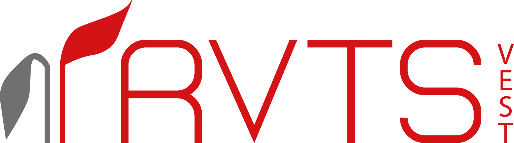 [Speaker Notes: Hva er vold? ​
​
Til kursleder: ​Del deltakerne inn i grupper på 3-4. Be dem om å diskutere refleksjonsspørsmålene i gruppene. Diskuter deretter sammen i plenum. Sett av ca. 30 min til dette. ​
​
Formål: Øke bevisstheten rundt vold, bli oppmerksom på egne oppfatninger og holdninger, bli kjent med en mye brukt og vid definisjon av vold  ​]
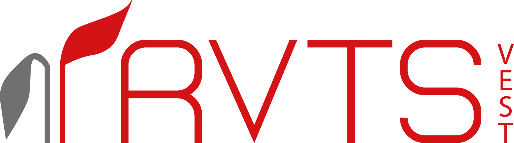 [Speaker Notes: Si:​ Som vi har sett er det mange barn og unge som opplever å bli utsatt for vold. Vi skal nå gå litt nøyere gjennom forekomsttall for barn og unge som har opplevd vold. Les opp det som står på lysbildet. ​
​
Formål:​ Tallene på denne sliden er de samme som blir referert i filmen. ​
Det kan være hensiktsmessig å gjenta disse forekomsttallene på nytt ved bruk av denne sliden for å få frem de høye forekomsttallene  på barn og unge utsatt for vold og seksuelle overgrep  i Norge i dag. ​
​]
7% av barn har vært utsatt for vold minst en gang​​
Omtrent to av ti deltakere rapporterte om gjentatte psykiske krenkelser fra en  forelder
Omfanget av seksuell vold har økt markant fra 2015 til 2023.​​
Omfanget av mildere fysisk vold fra og mellom foreldre er derimot  redusert fra 2007 til 2023​​
Den grove volden er stabil
[Speaker Notes: Til kursleder: ​ Du kan også nevne at den nyeste rapporten fra NOVA (2023) viser at 7% av barn har vært utsatt for vold minst en gang. Undersøkelsen viser også at omtrent to av ti deltakere rapporterte om gjentatte psykiske krenkelser fra en forelder (NOVA 2023).​
​
De siste tre punktene viser noen viktige utviklingstrekk knyttet til vold i nære relasjoner. Er det tid, kan gruppen få denne refleksjonsopppgaven:  " Hvordan forstår du/dere utviklingen av den mildere og den mer alvorlige volden"? Og hva kan det bety i den jobben som vi gjør for å arbeide hensiktsmessig med vold i nære relasjoner?​]
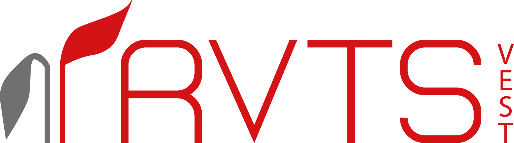 [Speaker Notes: ​Si: disse tallene er hentet frå NKVTS sin undersøkelse i 2023, der vaksne ble spurt om egne voldserfaringer som barn. Les opp teksten på lysbildet. ​]
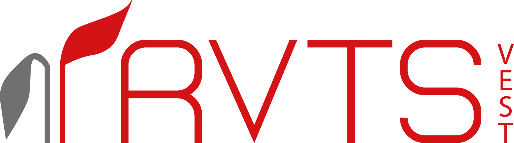 [Speaker Notes: Si: I samme undersøkelse kom det fram at 1 av 5 av de voksne som ble spurt hadde opplevd mobbing i barndommen. ​]
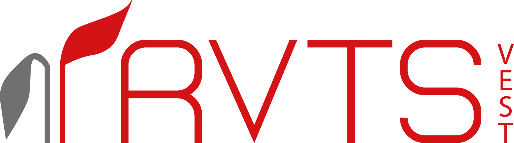 [Speaker Notes: Si: og minst 1 av 4 hadde opplevd minst en type alvorlig barndomsvold. ​]
Hva er seksuelle overgrep?​
Lovverket ​
(Straffeloven kapittel 26):​
Seksuelt krenkende atferd​
Seksuell handling​
Seksuell omgang​
Voldtekt
[Speaker Notes: Si: Det er en tredeling i lovverket når det gjelder den juridiske definisjonen av seksuelle overgrep. Les opp følgende definisjon: ​
Seksuelt krenkende atferd, som innebærer slibrige kommentarer, visning av pornoblader, blotting og lignende - i praksis uanstendig atferd som ikke innebærer direkte berøring.  ​
Seksuell handling, som innebærer beføling, og avgrenses i alvorlighetsgrad opp mot ”omgang”.  ​
Seksuell omgang. Med dette menes anal, oral, og vaginal seksuell kontakt – i straffeloven kalt ”samleie eller samleielignende forhold”.  ​
​
Sentral bakgrunnslitteratur: Straffelovens kapittel 19 (Lovdata, 2023) ​
​
Formål: få fram hva lovverket mener med seksuelle overgrep​]
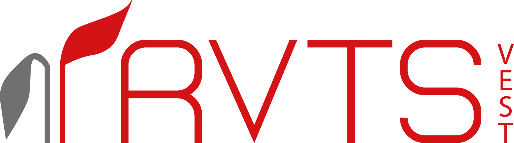 [Speaker Notes: Si: Vi skal nå se en video (ca. 2 min) som sier litt mer om seksuelle overgrep.  ​Lenke: https://vimeo.com/744184133/f44bb1684b]
Refleksjonsspørsmål
Hva blir du opptatt av når du ser denne filmen? 
Hvordan tenker du at voksne kan jobbe for å forebygge seksuelle overgrep?
Snakk sammen om hvordan din arbeidsplass jobber for å forebygge, avdekke og følge opp barn og unge som kan være utsett
Hva skal til for at barn og unge forteller om seksuelle overgrep?
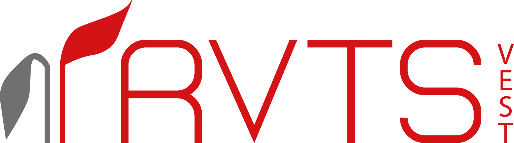 [Speaker Notes: Til kursleder: ​Del deltakerne inn i grupper på 3-4. Be dem om å diskutere refleksjonsspørsmålene i gruppene. Diskuter deretter sammen i plenum. Sett av ca. 30 min til dette. ​
​
Formål: Øke bevisstheten rundt seksuelle overgrep, bli oppmerksom på voksnes rolle i å forebygge, avdekke og følge opp  ​
​]
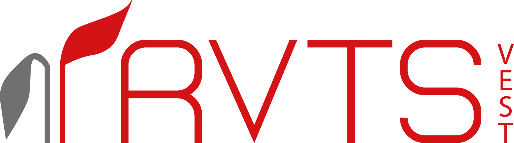 [Speaker Notes: Vis bilde og les opp forekomsttall for barn og unge utsatt for overgrep.​
​
Si: Med teknologisk utvikling har digitale plattformer blitt en større arena der det kan forekomme seksuelle krenkelser. Om lag en av fire deltakere i denne undersøkelsen rapporterte om minst én digital seksuell krenkelse i løpet av livet. Vanligst er bildebaserte seksuelle krenkelser (i alt 22% hadde opplevd dette minst en gang) (NOVA 2023).​]
Skadelig seksuell atferd hos barn/unge (SSA)​
1/3 av seksuelle overgrep ​
atferd som kan skade selv/andre ​
vi må forstå atferden i kontekst​
gi tidlig, tydelig og tilpasset reaksjon ​
for å hindre gjentakelse​

Mer informasjon på Seksuellatferd.no
[Speaker Notes: Få fram:​
​
 En tredjedel av seksuelle overgrep mot barn/unge gjøres av noen under 18 år​
 Fysisk og digitalt​
 Dette er ikke naturlig og sunn seksuell utforskning, men​
 Atferd som ikke er utviklingsmessig adekvat, og kan være til skade for selv/andre​
 Må forstås i kontekst: for å finne ut hva det handler om og hva som må gjøres​
 Barn/unge med kognitiv funksjonsnedsettelse har økt risiko for å både utøve og være utsatt ​
 Men dersom vi reagerer tidlig med tydelig og tilpasset reaksjon stopper de fleste!​
 Les på Seksuellatferd.no - en nettside utviklet av RVTS​
 Som presenterer egne veiledere utviklet for barnehage og skole​
 Slik bekymring kan også tas opp med konsultasjonsteamet i kommunen​

Formål: få fram at en stor del av seksuelle overgrep begås av andre barn/unge, at det er viktig å ta raskt tak i dette, og at nettsiden kan gi mer informasjon​]
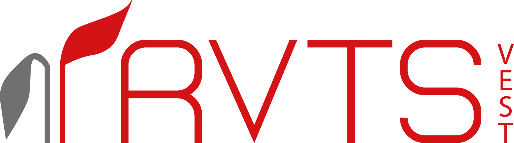 [Speaker Notes: Si: Vi skal nå se en video (ca 4 min) om hvilke konsekvenser vold, overgrep og omsorgssvikt har for barns utvikling)]
Refleksjonsspørsmål
Hva tenker du om denne måten å forstå barns utvikling på?
Hva kjenner du igjen hos barn du har møtt?
Hvordan kan konsekvenser av vold og seksuelle overgrep blant jamnaldrende eller venner skille seg fra konsekvenser av vold, seksuelle overgrep og omsorggsvikt i hjemmet?
Snakk sammen om hvordan din tjeneste ivaretar barn og unge som kan ha opplevd vold, seksuelle overgrep eller annen omsorgssvikt
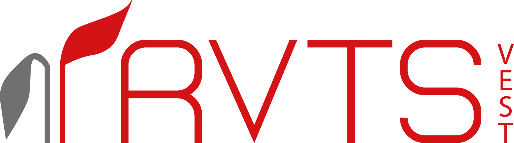 [Speaker Notes: Del deltakerne inn i grupper på 3-4. Be dem om å diskutere refleksjonsspørsmålene i gruppene. Diskuter deretter sammen i plenum. Dersom dere har knapt med tid, anbefaler vi at dere prioriterer refleksjonsoppgave 1 og 4​]
Tegn og signal ved vold og seksuelle overgrep
Tidlig oppdagelse av utsatte barn og unge
[Speaker Notes: I retningslinjen del 2 " Fra kunnskap til handling hos ansatte som arbeider med barn og unge" finnes et avsnitt som omhandler tegn og signaler der en har bekymring for om et barn er utsatt for vold eller seksuelle overgrep. Bruk denne ressursene for å snakke om ulike tegn og signaler barn kan gi. ​]
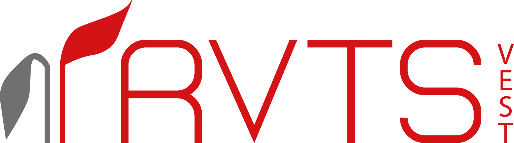 [Speaker Notes: Si: ​Nå vet vi at vold og seksuelle overgrep kan få store negative konsekvenser for barn og unge som er utsatt. Dersom vi skal kunne hjelpe utsatte barn og unge, må vi vite kva som skjer. Men forteller barn og unge om det de erfarer? I en undersøkelse av NKVTS (2019) spurte man hvor mange ungdommer  som fortalte om vold og seksuelle overgrep. Les opp teksten fra lysbildet. ​
​
Formål: å få fram at barn og unge ikke nødvendigvis snakker om sine erfaringer. Voksne må ta ansvar for å se, og ta initiativ til samtale ved bekymring. ​]
Hva kan hindre barn å fortelle om vold og overgrep?​
[Speaker Notes: Spør deltakerne om hva de tror kan hindre barn å fortelle? Reflekter over svarene i plenum. Få fram at barn kan være hindret i å fortelle på grunn av; frykt for konsekvenser for seg sjølv eller andre, lojalitet overfor foreldre eller andre, skam og skyldfølelse, redsel for å miste noe/noen som er viktig, redsel for å ikke bli trodd, for at situasjonen skal bli verre/represalier, osv.​
​
Formål: økt bevissthet rundt barnet/den unges situasjon]
Hvordan kan barn vise at de er utsatt for vold og seksuelle overgrep?​
[Speaker Notes: Til kursleder: ​Selv om barn ikke forteller med ord, er det vanlig at de viser signaler og tegn på å være utsatt. Spør deltakere om hva de tror kan være signaler på at barn blir utsatt for vold eller overgrep? Reflekter over svarene.​

Si:  at barn sender signaler lenge, uten at noen tar tak i det. Selv om barn ofte sender ut signaler når de ikke har det bra, kan disse signalene være veldig ulike fra barn til barn og det er ingen sikre tegn eller signaler som vi kan se etter. Det er likevel noen signaler som vi vet kan være viktig å stoppe opp med. Det er først når vi begynner å nøste i ledetrådene barnet legger ut at vi kan finne ut hva de sliter med eller om det i det hele tatt er grunn til bekymring. Det er derfor behov for å avdekkende samtaler. ​​]
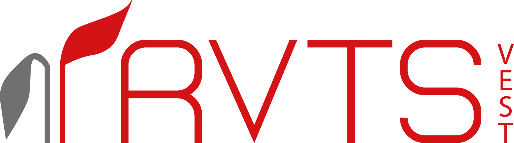 [Speaker Notes: Bilde: https://www.regjeringen.no/contentassets/a44ef6e251cd443396588483e97402ab/no/pdfs/nou201720170012000dddpdfs.pdf​
​
Si: I NOU Svikt og svik (2017) ble det konkludert at samfunnet svikter mange sårbare barn. Relasjonen til den voksne ble prioritert,  samtale med barn mangler eller har for dårlig kvalitet. Manglende forståelse for årsaker til symptomer, atferdsuttrykk og bekymringstegn. ​
Foreldres sårbarhet ble ikke fanget opp, eller ble undervurdert. Melde og- avvergeplikt ble ikke overholdt. Hver enkelt har en makt og et ansvar til å gjøre en forskjell (NOU 2017:12 Svikt og svik).​
​
Formål: "Svikt og svik" dokumenterer at barn og unge utsatt for vold og seksuelle overgrep står i fare for ikke å bli fanget opp å hjelpeapparatet, av ulike årsaker som også påpekes denne utredningen. Dette er viktig kunnskap for å unngå at dette gjøres igjen overfor disse sårbare barna.]
Hva kan hindre deg i å ha samtaler med barn om vold og seksuelle overgrep?​
[Speaker Notes: Spør kursdeltakerene om hva som kan hindre dem i å snakke med barn om vold og seksuelle overgrep? Reflekter over svarene i plenum. ​
​
SI: Så når vi vet hvor viktig det er at vi fanger opp disse barna, men at vi ikke har grunn til å tro at vi er gode nok til å beskytte dem som trenger det. Hva er det som kan hindre oss? La oss høre hva dere tenker om det.​
​
La deltakerne svare i plenum. Reflekter over svarene, og fortell at det vanlig å være usikker, men at det er viktig at vi ikke lar dette hindre oss i å tørre å ta samtalene med barn. Avdekkende samtaler med barn er det viktigste verktøyet vi har for å kunne hjelpe barn som trenger det. For å bli tryggere som ansvarlig voksen, er det viktig å øve seg på ha samtaler med barn om viktige tema. ​]
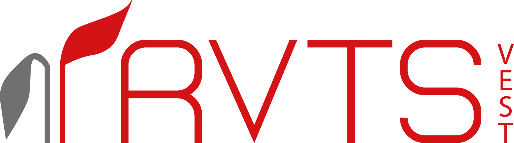 [Speaker Notes: Tilpass introduksjonen til lysbildet avhengig av hva som kom fram i refleksjonen rundt forrige lysbilde. ​
​
Aktuelt å si: En grunn til at mange kvier seg for å ta viktige samtaler med barn er at man er redd for følelsene som kanskje setter I gang. Man kan være redd for å at barnet man snakker med skal få opp mange vanskelige følelser, og man kan bli usikker på om klarer å møte disse. Det er også vanlig at man blir redd for alle følelsene som kan oppstå I en selv når man skal ha en utfordrende samtale. Da kan det være nyttig å skifte fokus fra å unngå følelser. Følelser er ikke farlige, og de vil komme uansett. Følelsene kommer, uansett hvor god jobb vi gjør og hvor forberedt vi er. Vi kan heller fokusere på å tåle de følelsene som måtte komme, romme dem og regulere dem. ​
​
Spill av film om egne reaksjoner på snakkemedbarn.no. Lenke: https://player.vimeo.com/video/824739405?h=23b00f6aeb&dnt=1&app_id=122963]
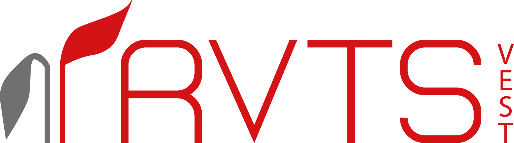 [Speaker Notes: Si: som vi tidligere har nevnt, er den viktigste kilden til informasjon fra barnet/den unge selv. Det krever at vi voksne kjenner oss trygge på å samtale med barnet/ungdommen når vi blir urolig eller bekymret. Nå vil vi vise en film der vi får hjelp til å planlegge og gjennomføre den viktige samtalen. ​
​
Spill av filmen "den viktige samtalen" ​ Lenke: https://vimeo.com/703714728/bb7d4452e1]
Refleksjonsspørsmål
Hvor trygg er du på å snakke med barn du er bekymret for?
Hva trenger du å bli bedre på? Snakk sammen om hvordan din tjeneste kan bli bedre på samtaler med barn og unge
Tren på samtaler ved å bruke treningsoppgavene  på snakkemedbarn.no
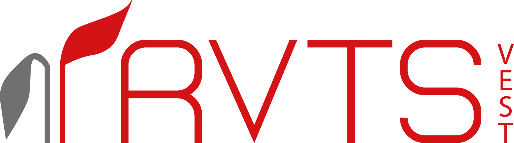 [Speaker Notes: Si: nå har vi hørt litt om hvordan vi kan legge til rette for gode samtaler. Dette kan imidlertid være lettere sagt enn gjort, og det kan være lurt å ta en liten "for i bakken" og reflektere rundt egen trygghet og behov. ​
​
Be deltakerne om å snakke med den som en sitter ved siden av om refleksjonssørsmål 1og 2. Refleksjonsoppgavene fungerer greit uten plenumsdiskusjon. ​]
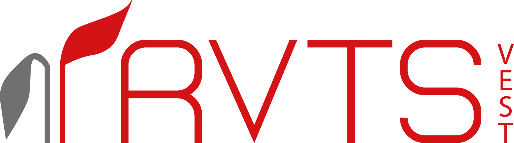 [Speaker Notes: Si: For å få til gode samtaler med barn må vi øve. For å gjøre dette lettere har RVTS'ene utviklet nettsiden Snakkemdbarn.no. snakkemedbarn.no – Øv deg på samtaler med barn og unge​
På nettsiden finner du flere ressurser, som kan hjelpe deg i den viktige samtalen med barn og unge. (Vis menyen på nettsiden, og hva som kommer fram når en velger fra den). En av ressursene på nettsiden er en "snakkesimulator". Der kan dere trene på samtaler med barn og ungdom om vold, seksuelle overgrep og andre sensitive tema. Nå skal vi kikke på og prøve ut snakkesimulatoren. ​
​
Dersom deltakerne har med egen PC eller smarttelefon, kan de selv gå inn på Snakkemedbarn for å starte simulering. Anbefal dem å velge avataren Iben. ​
​
Alternativt kan du sette opp snakkesimulator på storskjerm og øve i plenum. Velg avataren Iben (9 år), og start simulering. For hvert steg i samtalen der det kan velges mellom tre alternativer, spør du deltakerne om hva de ville valgt. Observer hvilken respons programmet gir – om dere svarer på måter som trygger, åpner, lukker, osv. Alle responser er gode responser, fordi det går an å lære av dem. Bruk 20 – 30 min på dette. ​
​
Etter simulering: spør hvordan det opplevdes å bruke snakkesimulatoren, og oppfordre deltakerne om å fortsette hjemme eller på arbeidsplassen, gjerne sammen med kolleger. ​
​
Formål: få presentert og komme i gang med å bruke Snakkesimulator, ha dette tilgjengelig som verktøy for øving. Presentere nettsiden som kilde til ressurser og informasjon. ​
​
​
​]
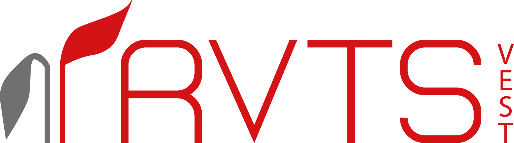 [Speaker Notes: Si: Nå har vi hatt fokus på samtaler med barn og unge. Men hva gjør vi med det de forteller? RVTS har i samarbeid med Statsforvalteren laget en informasjonsfilm om hvilke plikter vi har i arbeidet med barn og unge. La oss kikke på den. ​
​
Spill av film. Lenke: https://vimeo.com/863638339/976309995c​
​
Du kan bruke 5 min til å spørre om det er noe deltakerene blir opptatt av når de ser denne filmen. Understrek at man altså ikke trenger å være sikker for å gi opplysninger til barneverntjenesten. Det er nok til at det er grunn til bekymring for at barn blir utsatt for skadelige hendelser eller lever under uakseptable forhold. Det er barnevernets oppgave å finne ut om det faktisk er tilfelle.​
​
Så hvis vi er bekymret for et barns omsorgssituasjon eller velvære, hva gjør vi? Si noe om at det da er svært viktig at man innehar handlingskompetanse når det gjelder å se barn, snakke med barn og om å melde fra. Myndighetene legger et ansvar på alle som jobber med barn, unge og familier i å ha denne handlingskompetansen, spesielt for de som lever i en risikosituasjon.. Dette er grunnen til at vi er her i dag.  Fortell noe om Helsedirektoratets retningslinjer for tidlig oppdagelse av barn og unge som også beskriver dette ansvaret og gir råd og veiledning rundt dette. Du kan for eksempel fortelle at disse retningslinjene sier blant annet at alle voksne trenger kunnskap om hvordan barn gir tegn til at de utsettes for vold, seksuelle overgrep eller andre belastninger. Det er vår oppgave å fange opp de tegn og signaler barn og unge kan sende ut. Kompetanse i å snakke med barn og unge ved bekymring, sammen med observasjon av tegn og signaler, er helt nødvendig del av tidlig oppdagelse.​
​
Bruk 10 min til Refleksjonsoppgave. Spør om hva som er krevende i en situasjon der man er bekymret for et barn og vurderer situasjonen krever at man melder ifra videre.]
Drøfting og ​
oppsummering
[Speaker Notes: ​
Spør om det er noen flere spørsmål før dere runder av.​
​
Understrek at man alltid kan blir bedre på å samtale med barn, men at dette ikke betyr at man må være perfekt eller spør alt på riktig måte. Hvis man mistenker at et barn er utsatt for vold eller overgrep er det viktigste er at man tør å spørre, og stoler på egen kompetanse.  ​
​
Si: Dersom et barn/ungdom formidler seg til deg, så er det fordi at du er utvalgt og at barnet har tillit til deg. Dersom barnet blir sendt videre til en annen mer formelt kompetent person, kan det være at han/hun lukker seg. Dersom du kjenner deg utrygg, så vit at du ikke er alene. Be om støtte fra konsultasjonsteamet eller andre i kommunen. ​

Forslag til avrunding: Få deltakerne til å snakke sammen to og to: hva tar du med deg fra dagen i dag? To ting du skal øve videre på?​

Avslutt deretter dagen med å understreke at alle deltakerne er utrolig viktige for alle de barna de møter i hverdagen og hver enkelt av dem kan gjøre en stor forskjell i barns liv. ​]
Kunnskapsgrunnlag​
Helsedirektoratet (2018): Kunnskapsgrunnlag – Metoder for tidlig identifisering av risiko hos barn og unge. IS-2696. ​
Gamst, K.M.T (2017). Profesjonelle barnesamtaler. Å ta barn på alvor. Universitetsforlaget.​
Lov om straff (straffeloven) - Kapittel 26. Seksuallovbrudd - Lovdata​
NICE- guidelines NG76 (2017): Child abuse and neglect: recognizing assessing and responding to abuse and neglect of children and young people. National Institute for health and care excellence.​
NOU 2017: 12 Svikt og svik - Gjennomgang av saker hvor barn har vært utsatt for vold, seksuelle overgrep og omsorgssvikt. Barne- og familiedepartementet. NOU 2017: 12 (regjeringen.no)​
Prop. 36 S (2023–2024) Opptrappingsplan mot vold og overgrep mot barn og vold i nære relasjoner (2024–2028). Trygghet for alle. Justis- og beredskapsdepartementet.  ​
Ungdoms erfaringer med vold og overgrep i oppveksten: En nasjonal undersøkelse av ungdom i alderen 12 til 16 år. Hafstad, G. S., & Augusti, E. M. (Red.) (2019).​
Vold og overgrep mot barn og unge. Omfang og utviklingstrekk 2007–2023. Frøyland, L. R., Lid, S., Schwencke, E. O., Oftedal, E. & Stefansen, K. (2023).
Ressurser og lenker
Trygg til handling - Ressurssenter om vald, traumatisk stress og sjølvmordsførebygging (rvtsvest.no)​
snakkemedbarn.no – Øv deg på samtaler med barn og unge​
seksuellatferd.no – Håndtering av sunn, bekymringsfull og skadelig seksuell atferd​
Konsultasjonsteam om vold og seksuelle overgrep mot barn - Ressurssenter om vald, traumatisk stress og sjølvmordsførebygging (rvtsvest.no)​
Tidlig oppdagelse av utsatte barn og unge
[Speaker Notes: Dette er en oversikt over kunnskapsgrunnlaget denne veilederen bygger på. Det vil være anledning for deltagerene å fordype seg mer I tema med disse eksterne ressursene.​]